QUINTA SESIÓN CTE
Y TALLER INTENSIVO DE FORMACIÓN CONTINÚA
23 DE FEBRERO DE 2024
Presentación
Uno de los fundamentos de la propuesta curricular del Plan de Estudio 2022 es asumir al aprendizaje como experiencia formativa.
Se trata de que nuestras alumnas y nuestros alumnos, conduzcan
su vida cotidiana a través de acciones, estrategias, diálogos, materiales, así como herramientas que tienen un desarrollo y un sentido histórico y social.
Desde esta lógica, una de las prácticas que apuntala este tipo de aprendizaje es la de la evaluación formativa, por ello en esta Quinta Sesión Ordinaria del Consejo Técnico Escolar y el Taller Intensivo de Formación Continua para Docentes abordaremos aspectos esenciales para su ejecución en la práctica docente.
Agenda de trabajo
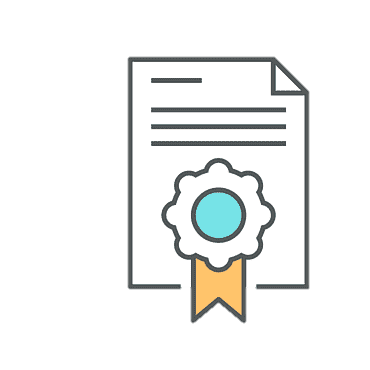 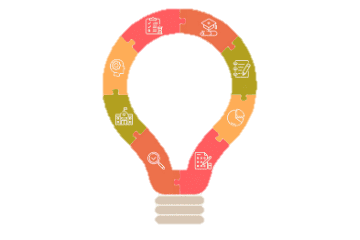 01
02
Evaluación formativa.
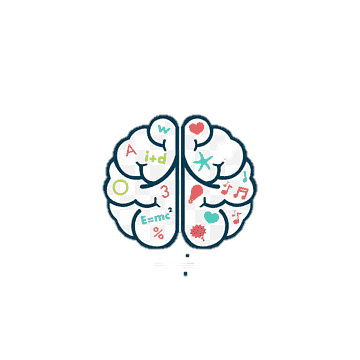 Construcción de la planeación didáctica del siguiente periodo en vinculación con los LTG.
03
Gestión escolar y asuntos particulares de la escuela.
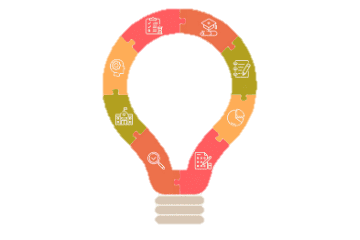 Propósitos
Fortalecer la evaluación formativa en los procesos de aprendizaje y enseñanza.

Avanzar en el diseño de la planeación didáctica, la evaluación formativa
y los proyectos para el siguiente periodo.
01
Evaluación formativa.
En la nueva escuela mexicana
La evaluación es un proceso integral que permite tener información sobre los aprendizajes de los y las estudiantes para que el maestro y maestra tomen decisiones y adapten estrategias, metodologías, materiales para atender sus necesidades brindando verdaderas oportunidades para aprender.
Idea
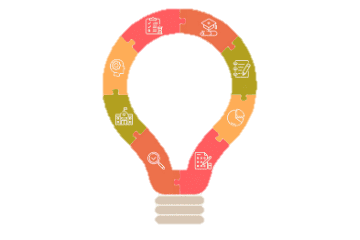 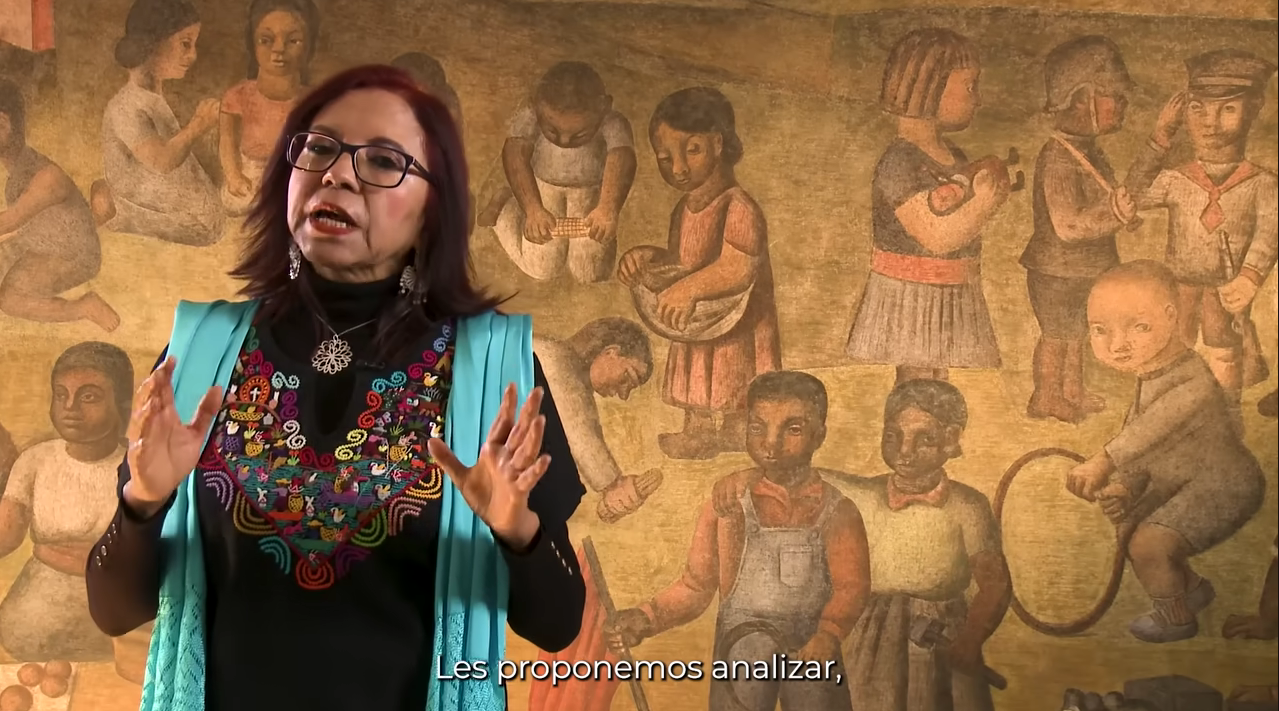 Mesnaje de la secretaria
Leticia Rampirez Amaya. 
Titular de la SEP
Completa las siguientes frases
Las dimensiones de la evaluación formativa son…
La evaluación formativa la utilizo para…
PRODUCTO 1
Homework
Completa las siguientes frases
La evaluación formativa consiste en…
En la evaluación formativa mis estudiantes…
En la planeación didáctica ubico el proceso de evaluación formativa
cuando…
Mars
PRODUCTO 1
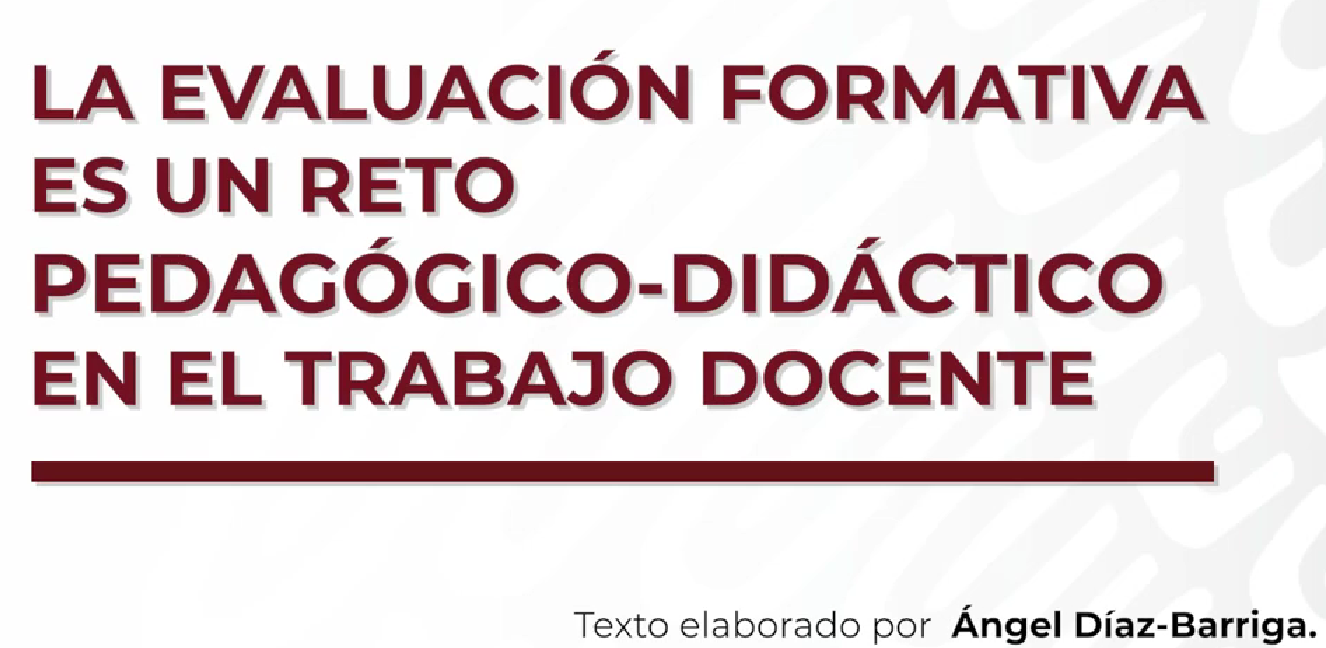 Lectura
Ángel Díaz-Barriga
Evaluación Formativa
VERDADERO O FALSO
¿Cuánta atención pusiste?
Empecemos
Diaz- barriga afirma…
La reflexión sobre el error tiene poco sentido, y aunque contribuye a la mejora de los aprendizajes, es importante que las y los estudiantes, con el apoyo de sus docentes, reconozcan con claridad que lo relevante es cumplir con el proceso de desarrollo de aprendizaje a toda costa; y a partir de ello, puedan formarse una imagen más clara de hacia dónde van, dónde están y cómo pueden seguir avanzando.
ACCIONES PROPUESTAS PARA LA EVALUACIÓN FORMATIVA
Reflexiones cortas
Realizar actividades en forma rutinaria.
Hacer algo diferente a lo solicitado.
Una dificultad o desinterés.
Timing Pedagógico
"Entendí claramente ... pero no tanto ...  Es decir alumnos dispersos“
Muestras de desinterés/aburrimiento
Se basa en la sensibilidad docente
Evaluación formativa
¿Cuál es la importancia de reconfigurar el concepto y la práctica de la evaluación formativa según el Plan de Estudio 2022?
¿Qué estrategias realizan o pueden llevar a cabo para promover la reflexión individual y colectiva entre sus estudiantes?
¿Cómo pueden las y los docentes trabajar con los errores de los estudiantes de manera constructiva?
¿Por qué es importante que las y los docentes reconozcan y ajusten su planeación didáctica según la realidad que enfrentan en el aula?
ORGANIZADOR GRÁFICO
Despite being red, Mars is a cold place
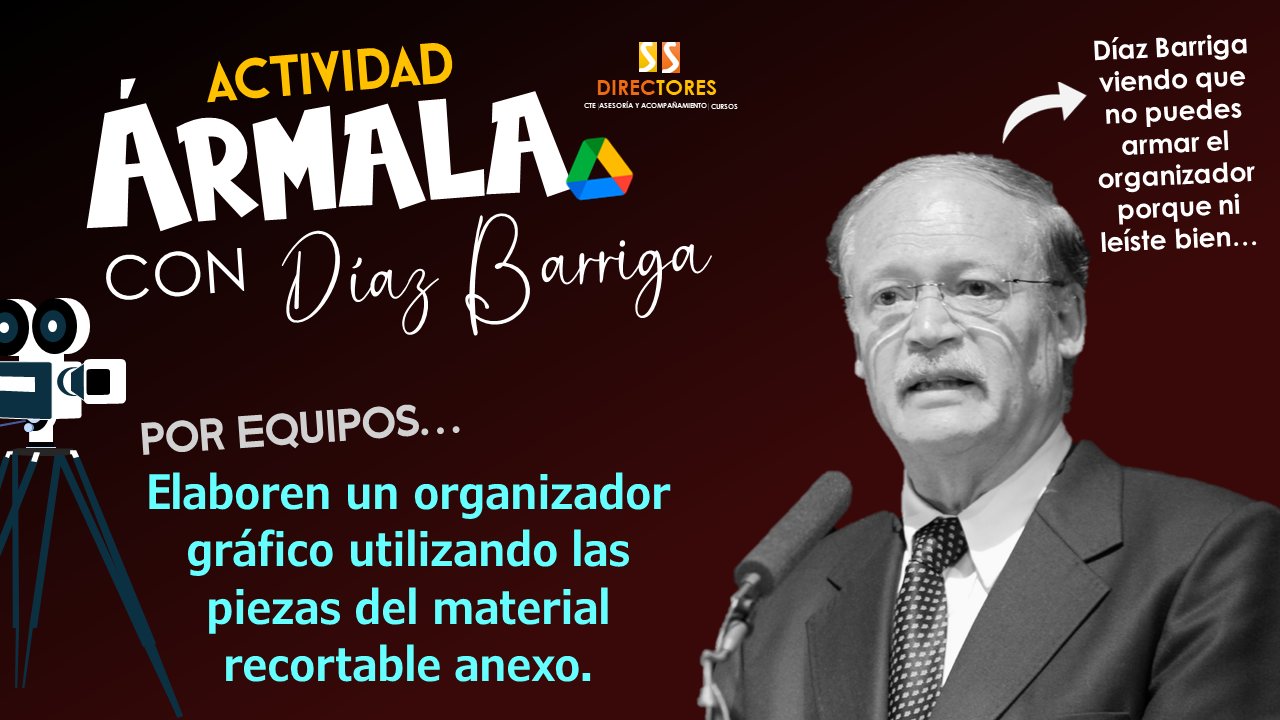 2024
Big numbers catch your audience’s attention
02
Construcción de la planeación didáctica del siguiente periodo en vinculación con los LTG
You can enter a subtitle here if you need it
Avancen en el diseño de su planeación didáctica a partir de lo abordado en esta sesión; de manera particular, consideren los aportes que la evaluación formativa puede hacer en los aprendizajes de niñas, niños y adolescentes y en su práctica docente.
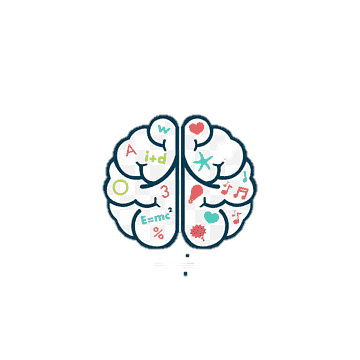 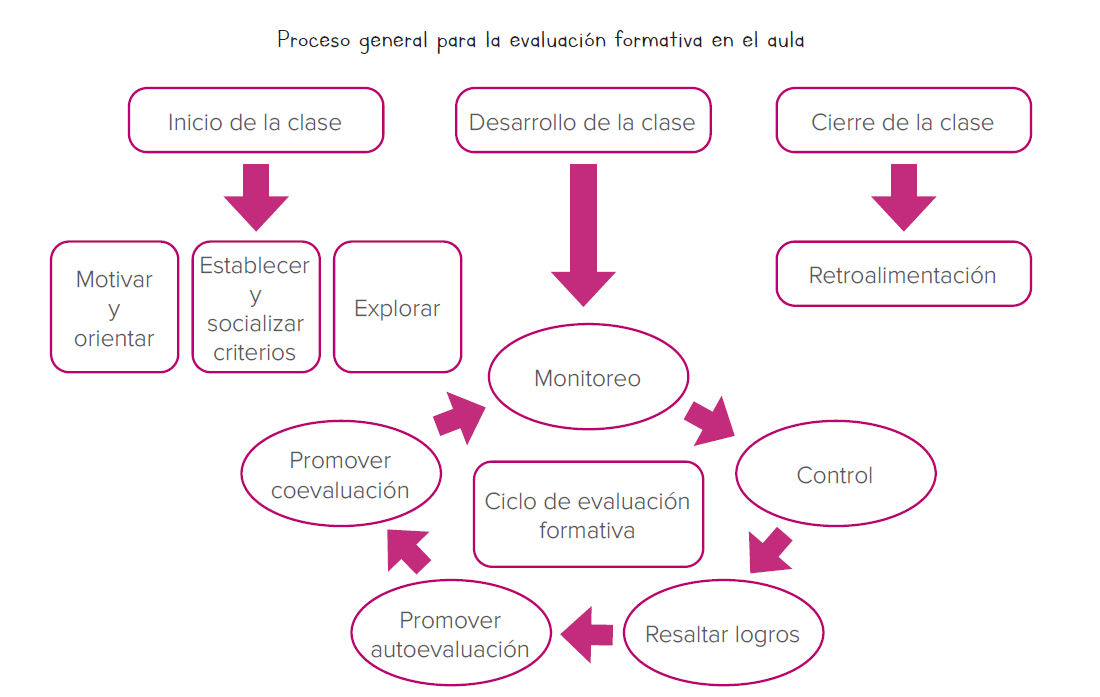 1st
Jupiter is the biggest planet
2nd
Venus is the second planet from the Sun
3rd
Mars is actually a very cold place
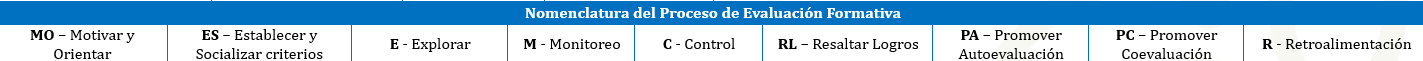 03
Gestión escolar y asuntos generales
GRACIAS